Learning Aim A:
Unit 1: Fitness for Sport and Exercise
Exercise Intensity
Unit Content
Copy this into your notebook:

Topic A.4 Exercise Intensity and how it can be determined
Exercise Intensity
Training Zones
Borg Scale/RPE Scale
Connector
How hard do you think each person is working?
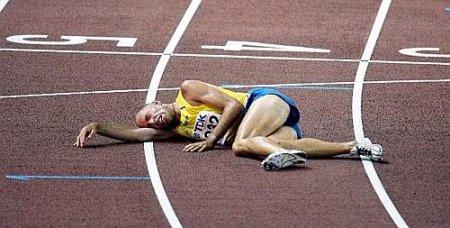 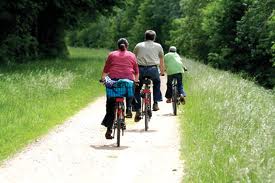 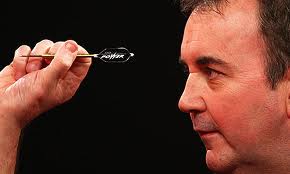 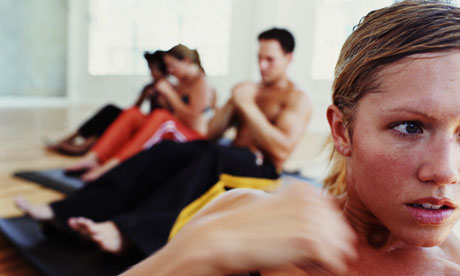 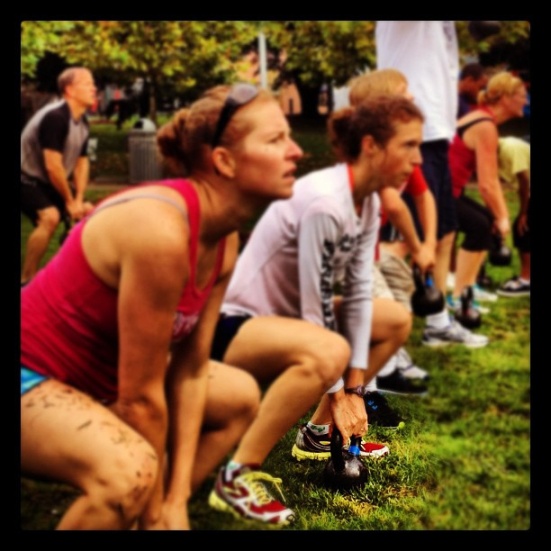 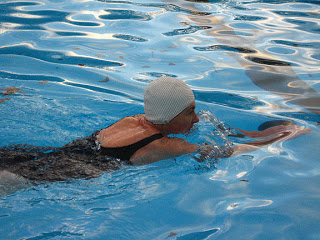 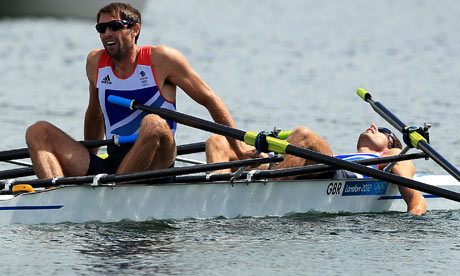 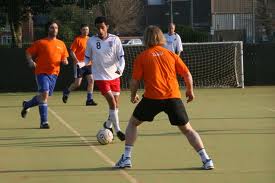 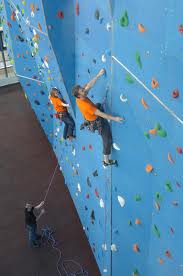 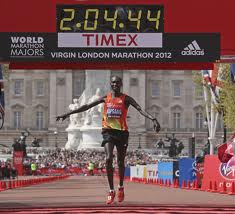 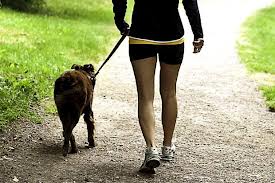 Learning Aims
All: 	will understand how  exercise intensity is  	measured 
All: 	will understand the training zone required to 	improve cardiovascular health and fitness

Most: will understand how to adjust exercise intensity 	  to increase health and fitness

Some: will be able to recommend ways to increase 	  	  exercise intensity
Intensity
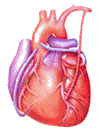 Copy this into your book
“How hard training will be.”
Why does our Heart Rate get faster during exercise?
Q. How do we know how hard we are training?
Q. What physical change could tell us how hard we are working?
We can use our heart rate to monitor how hard we are working during exercise. The harder we work the higher our heart rate should be.
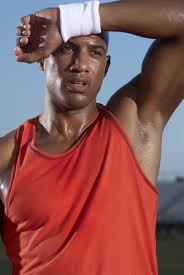 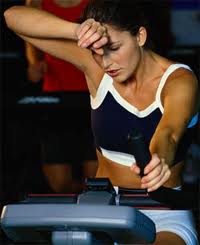 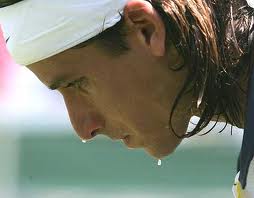 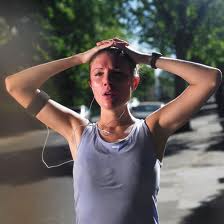 Heart Rate Challenge
You are going to record your Resting Heart Rate
Find your HR on your wrist/neck
On the teachers instructions count the number of pulses you feel in 30 seconds
Double your number . . . This is your Resting Heart Rate
Write it into your workbook:
Resting Heart Rate =  ? BPM
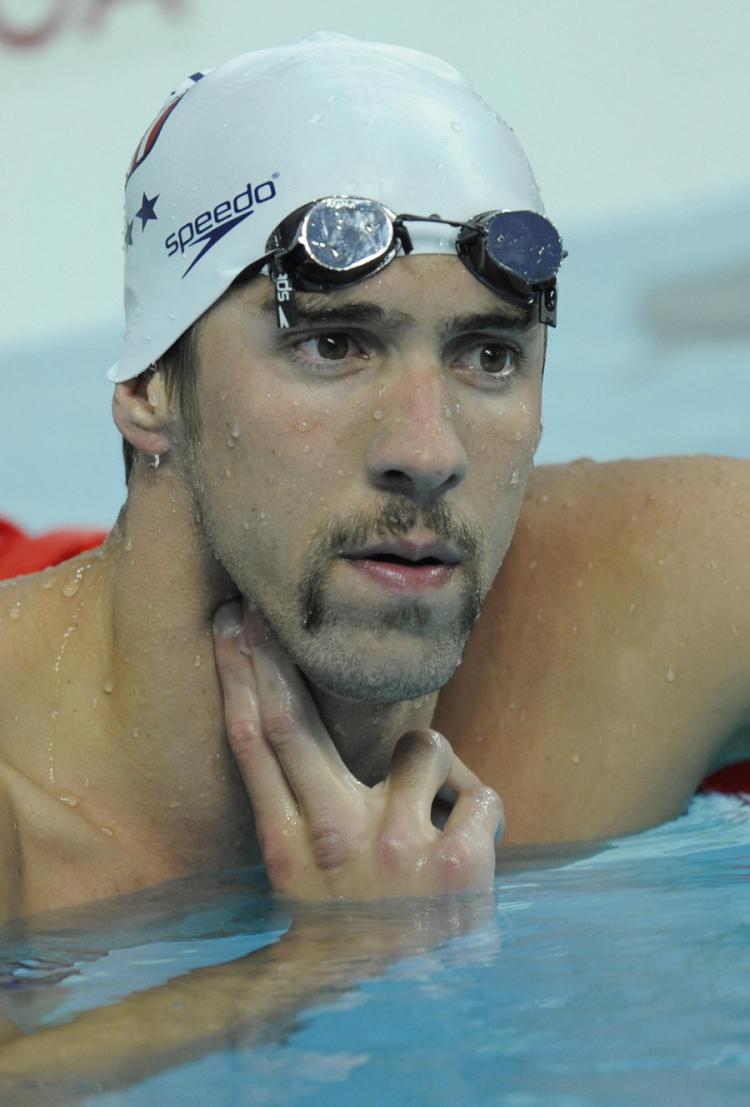 CHALLENGE
Run as fast as you can on the spot for 30 seconds…. 

Calculate your working heart rate (write it into your book)
How does it compare with your estimation?
What intensity were you working at? 
Is this reflected in your working heart rate?
You are now going to calculate your Working Heart Rate

In your book estimate what you think your working heart rate will be after 30 seconds of running on the spot
Estimated Working Heart Rate =  ?  BPM
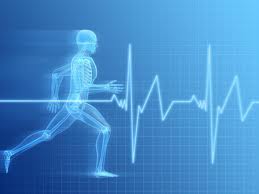 Maximum Heart Rate
To calculate how hard we should be working we are able to use our maximum heart rate.
What is your maximum heart rate?

Maximum HR = 220 – age = ?
What is maximum heart rate?
Maximum Heart Rate is the highest number of beats our heart can produce per minute.
We calculate maximum heart rate by subtracting our age from 220.
Eg. 20 Year Old Athlete’s Maximum HR 
 220 – 20 = 200 BPM
Training Zones
TASK

Complete the blank training pyramid
Training zones  are used to monitor the intensity an athlete is completing a training session.  

Each training zone will improve specific types of fitness and energy systems.

Training zones are calculated using an athlete’s working heart rate.
Higher Intensity & Shorter Duration
The recommended training zone for cardiovascular health and fitness is:
60 – 80% HR max
Can you calculate your training zones?
60-80% HR Max

Remember to calculate a percentage you divide you HR max by 100 and multiply by the percentage number!

Eg. 60% of HR max for a 24 year old is:
196 ÷ 100 × 60 = 118
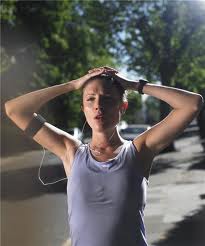 15 Point Scale

6 - 20% effort
7 - 30% effort - Very, very light (Rest)
8 - 40% effort
9 - 50% effort - Very light - gentle walking
10 - 55% effort
11 - 60% effort - Fairly light
12 - 65% effort
13 - 70% effort - Somewhat hard - steady pace
14 - 75% effort
15 - 80% effort - Hard
16 - 85% effort
17 - 90% effort - Very hard
18 - 95% effort
19 - 100% effort - Very, very hard
20 - Exhaustion
Borg Scale
The Borg Scale (1970) is a simple method to rate an athlete's level of intensity in training and competition. 
Rating of Perceived exertion (RPE) is an individual's rating of how hard they are finding the exercise
Rating of Perceived Exertion (RPE)
Using the Borg Scale in your notebook give the following sports a RPE score:
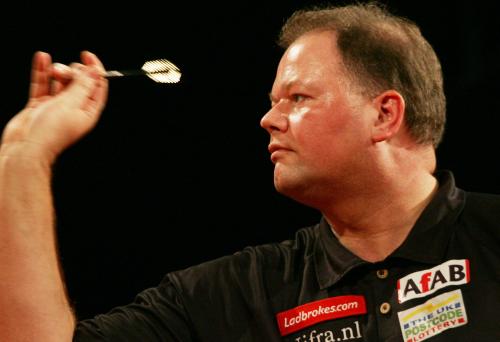 What RPE 20 (Exhaustion)
 looks like . . .
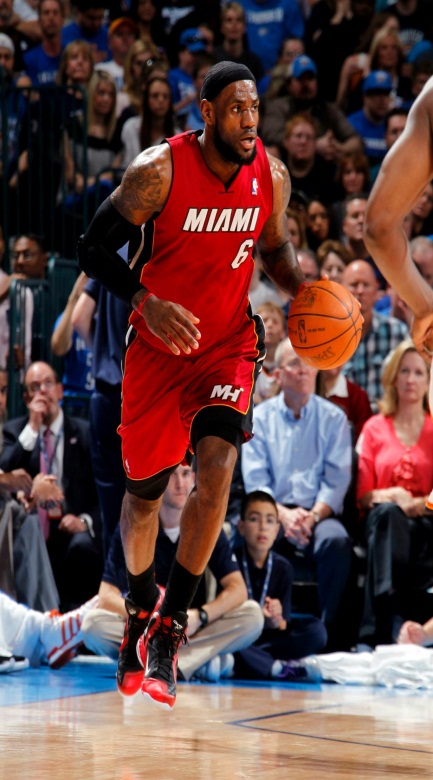 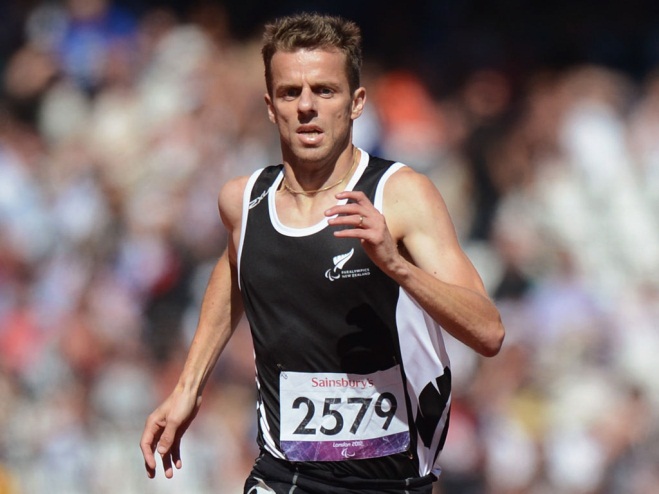 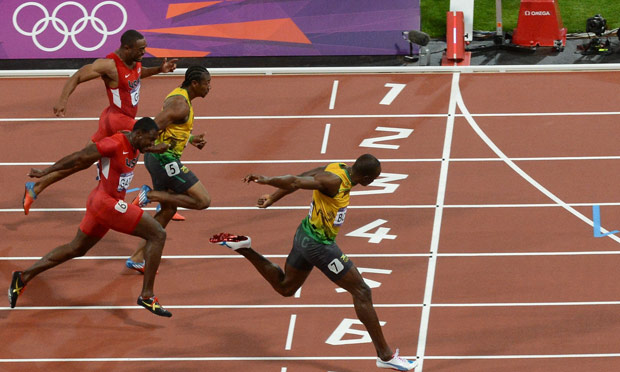 [Speaker Notes: Click on the picture of Tim Pendergast to show students a video of his 5000m performance & stumble to the finish – highlighting what Exhaustion (RPE 20) looks like!]
Relationship between RPE & HR
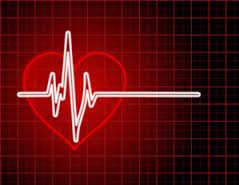 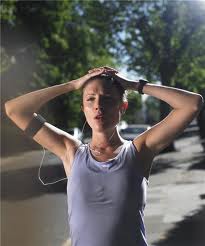 An athlete can use their Rating of Perceived Exertion (RPE) to calculate what their working heart rate should be or vice versa.

RPE    ×   10  =   HR (bpm)

If an athlete rates their run as being a 9 on the Borg Scale what is their working Heart Rate?
If an athlete takes their working heart rate during a circuit training session and it is 110 bpm, what is their RPE?
F.I.T.T. Principle
FREQUENCY – 
the number of training sessions completed per week.

INTENSITY – 
how hard training will be.

TIME – 
how long training sessions will be

TYPE – 
selecting a training method to improve a specific component of personal fitness and/or sports performance.
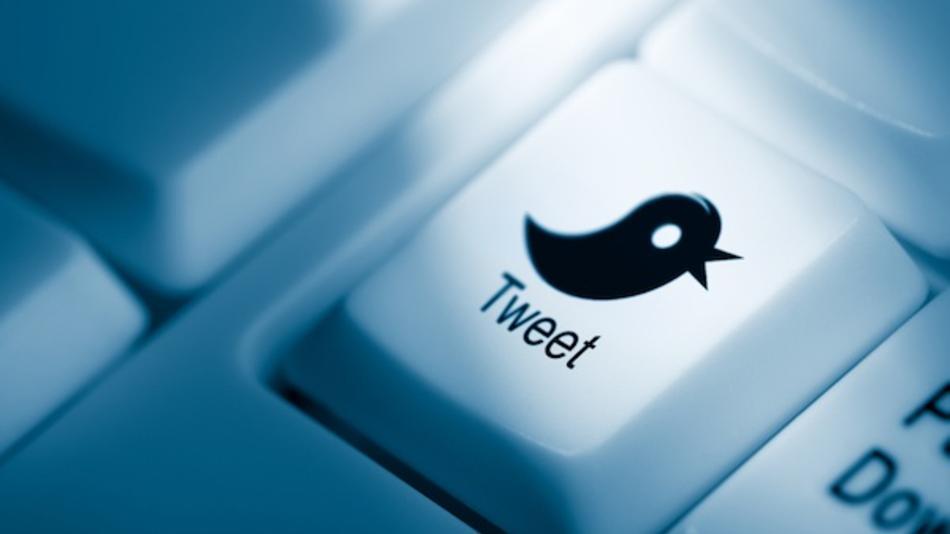 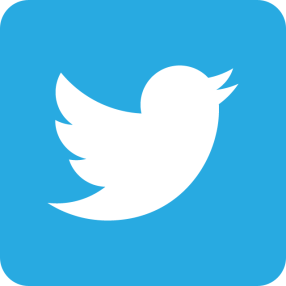 TWEET
You have been asked by FHS to tweet on a personal trainer’s Twitter Page to summarise today’s lesson.

In no more than 140 characters summarise what you have learnt about exercise intensity.
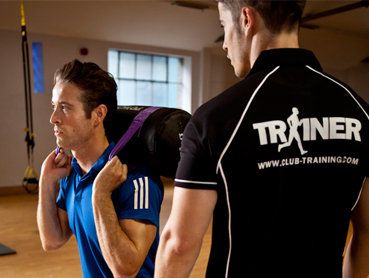 Review
Can you explain the following words to your partner:
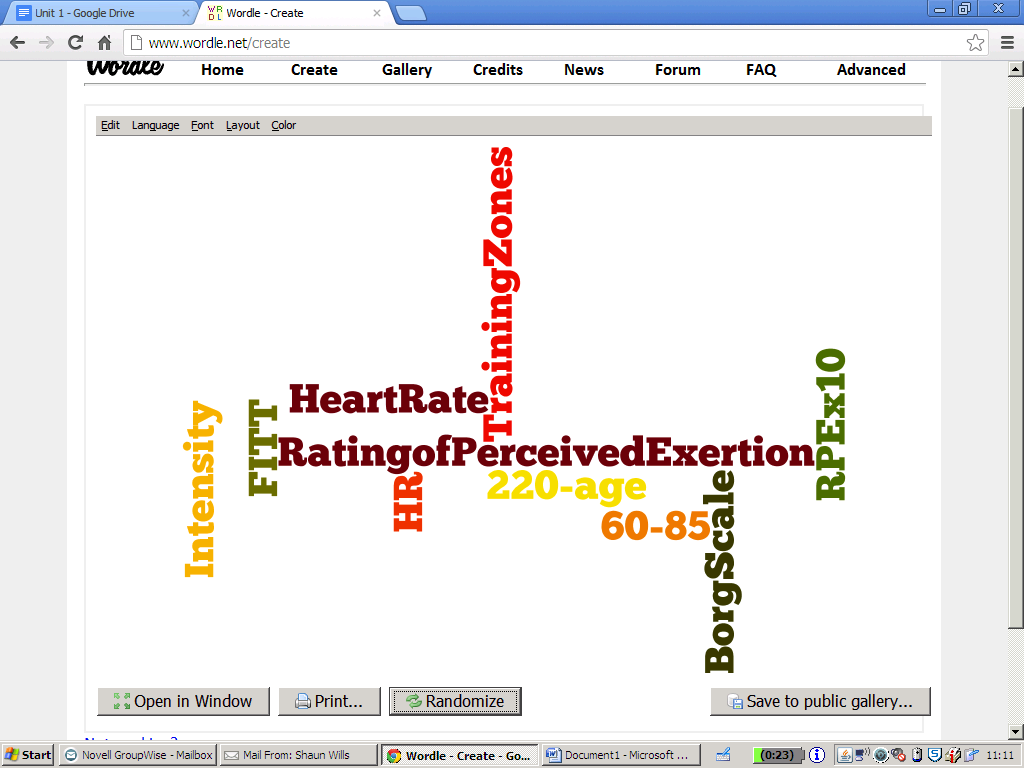